Химия
8
класс
Тема: 
Молярный объем газов. Закон Авогадро.
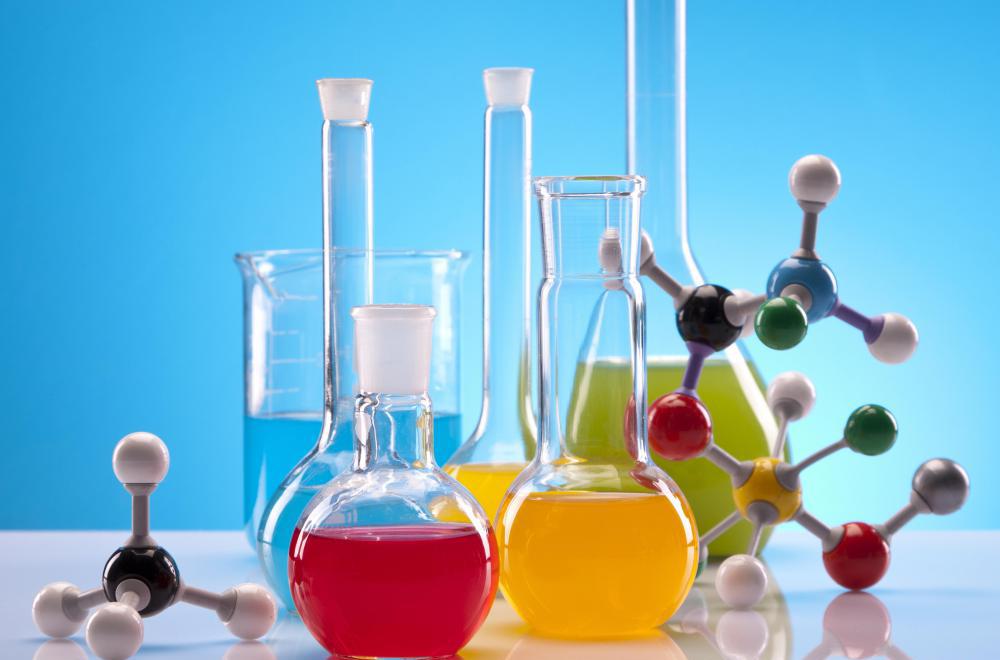 ЗАКОН АВОГАДРО
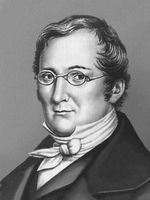 Измеряя объемы, и объемы газов, в результате реакции Ж.Л. Гей-Люссак
открыл закон газовых (объемных) отношений:
«При постоянном давлении и температуре объемы вступающих в реакцию газов  относятся друг к другу как небольшие простые целые числа»
Ж.Л. Гей-Люссак
1808
[Speaker Notes: Пытались взаимосвязьвеществ]
ЗАКОН АВОГАДРО
Например
[Speaker Notes: Пытались взаимосвязьвеществ]
ЗАКОН АВОГАДРО
Закон объёмных отношений позволил итальянскому учёному А. Авогадро предположить,  что молекулы простых газов состоят из двух одинаковых атомов (Н2 , N2 , Cl2 ,О2)
Всего лишь восемь элементов в природе существуют в виде двухатомных молекул: H2; N2 ; O2. 
    И все галогены: F2 ; Cl2 ; Br2 ; I2 ; At2.
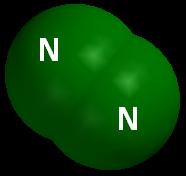 [Speaker Notes: Пытались взаимосвязьвеществ]
ЗАКОН АВОГАДРО
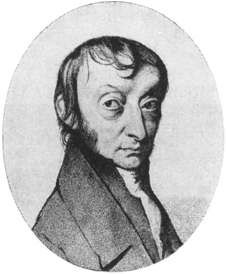 Итальянский ученый Амадео Авогадро сформулировал закон (для газов) : 
« в равных объемах различных газов при одинаковых условиях содержится одинаковое число молекул».
А. Авогадро
1811
[Speaker Notes: Пытались взаимосвязьвеществ]
ЗАКОН АВОГАДРО
Нормальные условия (н.у.):
t° = 0°C
P = 101,3 кПа
ρ(H2) = 0,089 г/л
m
ρ(О2) = 1,429 г/л
V =
ρ
ρ(СО2) = 1,96 г/л
[Speaker Notes: Пытались взаимосвязьвеществ]
ЗАКОН АВОГАДРО
СO2
Н2
O2
1 моль
1 моль
1 моль
ρ(H2) = 0,089 г/л
m(H2)
V(H2) =
М(H2) = 2 г/моль
ρ(H2)
m(H2) = 2 г
2г
V(H2) - ?
V(H2) =
=
22,4 л
0,089г/л
[Speaker Notes: Пытались взаимосвязьвеществ]
ЗАКОН АВОГАДРО
O2
Н2
СO2
1 моль
1 моль
1 моль
ρ(H2) = 0,089 г/л
ρ(О2) = 1,429 г/л
ρ(СО2) = 1,96 г/л
V = 22,4 л
V = 22,4 л
V = 22,4 л
Молярный объем газа
Vm = 22,4 л/моль
[Speaker Notes: Пытались взаимосвязьвеществ]
ЗАКОН АВОГАДРО
Н2
Н2
Н2
0,5 моль
1 моль
1,5 моль
V = 11,2 л
V = 22,4 л
V
V = 33,6 л
n =
Vm
[Speaker Notes: Пытались взаимосвязьвеществ]
ЗАКОН АВОГАДРО
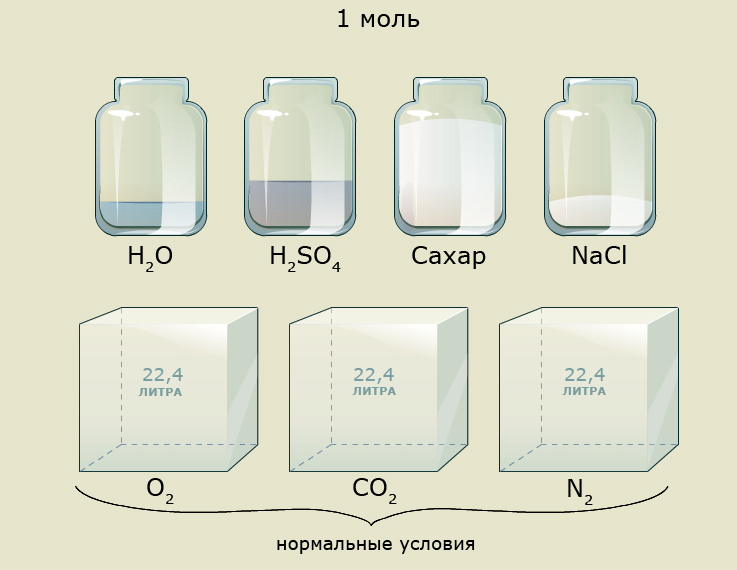 [Speaker Notes: Пытались взаимосвязьвеществ]
ЗАКОН АВОГАДРО
Гремучий газ – смесь водорода Н2  и кислорода в соотношении 2:1 по объёму. При поджигании смесь взрывается. Вычислите объёмы водорода и кислорода, взятых количеством вещества 0,9 моль и 0,45 моль соответственно (н.у.). Соответствуют ли эти объёмы соотношению веществ в гремучем газе?
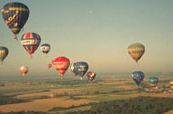 [Speaker Notes: Пытались взаимосвязьвеществ]
ЗАКОН АВОГАДРО
Решение:
V=n*Vm
V(Н2) = 0,9моль * 22,4 л/моль=20,16 л
V(О2) = 0,45 моль * 22,4 л/моль= 10,08 л
20,16 л
10,08 л
2Н2         +      О2    =       2Н2О
2            :        1
20,16 :10,08 = 2 : 1
[Speaker Notes: Пытались взаимосвязьвеществ]
ЗАКОН АВОГАДРО
Рудничный газ или метан СН4 - настоящее бедствие для шахтёров. Его взрывы в шахтах приводят  к большим разрушениям и гибели людей. Г.Дэви изобрёл безопасную шахтёрскую лампу. В ней пламя было окружено медной сеткой и не вырывалось за её пределы, поэтому метан не нагревался до температуры воспламенения. Победу над рудничным газом считают гражданским подвигом Г.Дэви. Если количество вещества метана при н.у. равно 23,88 моль, то каков объём этого газа, вычисленный в литрах?
[Speaker Notes: Пытались взаимосвязьвеществ]
ЗАКОН АВОГАДРО
Решение:
Дано:
   n = 23,88 моль
  V = ?
V = n *Vm
V = 23,88 моль *22,4 л/моль = 534,91 л



Ответ: V = 534,91л.
[Speaker Notes: Пытались взаимосвязьвеществ]
ЗАКОН АВОГАДРО
Запах сернистого газа  SO2 знает каждый, кто хоть раз зажигал спичку. Этот газ хорошо растворяется в воде: в 1л воды можно растворить 42 л сернистого газа. Определите массу сернистого газа, которую можно растворить в 10 литрах воды.
[Speaker Notes: Пытались взаимосвязьвеществ]
ЗАКОН АВОГАДРО
Решение:
Дано:
V1(SO2) = 42 л
m = n* М
V=n*Vm
n = V/Vm
42 л SO2 растворяется в 1 л воды
 х л  SO2                --             в 10 л воды

х = 42* 10/1 = 420 л
V1(Н2О) = 1 л
V2(Н2О) = 10 л
М(SO2 ) = 64 г/моль
m(SO2) - ?
ν = 420л / 22,4 л/моль = 18,75 моль
m = 18,75 моль *  64 г/моль = 1200 г

Ответ: m = 1200г.
[Speaker Notes: Пытались взаимосвязьвеществ]
ЗАКОН АВОГАДРО
За час взрослый человек  выдыхает примерно 40 г углекислого газа. Определите объём (н.у.) данной массы этого газа.
[Speaker Notes: Пытались взаимосвязьвеществ]
ЗАКОН АВОГАДРО
Решение:
Дано:
М(СO2 ) = 44 г/моль
m = n * М
n = m/M
V=n*Vm
m(СO2 ) = 40 г
V(CO2) - ?
n(СО2)  = 40 г / 44 г/моль = 0,91 моль
V(CO2) =0,91 моль * 22,4 л/моль = 20,38 л

Ответ: 20,38л.
[Speaker Notes: Пытались взаимосвязьвеществ]
ЗАДАНИЕ ДЛЯ САМОСТОЯТЕЛЬНОЙ РАБОТЫ
1. Прочитать § 25 (стр. 103 - 104)
2. Письменно ответить на вопросы 1- 2 ( стр. 109)